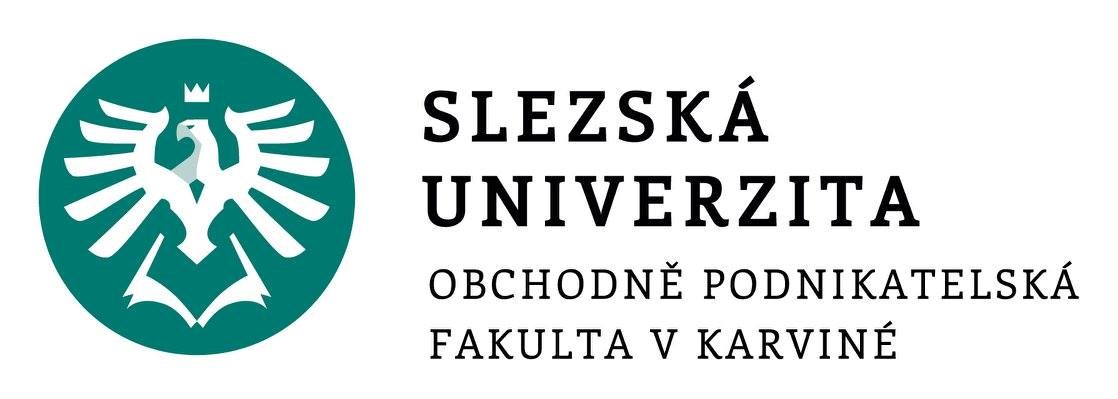 Východiska municipálních a regionálních financí
Ing. Irena Szarowská, Ph.D.
Katedra financí a účetnictví
Východiska municipálních a regionálních financí				     2
POSTAVENÍ REGIONÁLNÍCH A MUNICIPÁLNÍCH FINANCÍ V SYSTÉMU VĚDNÍCH DISCIPLÍN
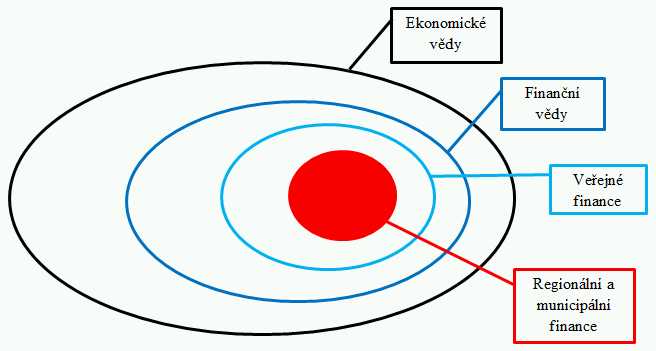 Východiska municipálních a regionálních financí 				     3
VYMEZENÍ REGIONÁLNÍCH A MUNICIPÁLNÍCH FINANCÍ
Municipální a regionální finance (MRF) se zabývají financováním a hospodařením územně samosprávných celků  
Municipální a regionální finance jsou součástí veřejných financí
Veřejné finance zahrnují veškeré finanční prostředky, kterými disponuje stát, státní orgány a ostatní veřejnoprávní orgány a organizace 
Základní principy:
Nenávratnost 
Neekvivalence
Nedobrovolnost
Východiska municipálních a regionálních financí 				     4
VLÁDNÍ ÚROVNĚ a JEJICH ROZPOČTY
Podle definice přijaté MMF a zeměmi OECD rozlišujeme       4 vládní úrovně:
Ústřední vláda a její rozpočet v unitárních státech, či federální ve federativních státech. 
Regionální (republiková, zemská, provincionální) vláda - může jít o státy, provincie, země (ve federativních zemích), regiony, okresy, distrikty – v ČR kraje. 
Místní (municipální) vláda. 
Nadnárodní vláda.
Východiska municipálních a regionálních financí 				     5
Vznik územní samosprávy
Územní samospráva na základě stanovené působnosti a ekonomických podmínek vykonává veřejnou správu na území menším než je stát.
Vznik územní samosprávy:
Přirozeně – jako obce, města, municipality – s obyvateli, kteří sídlí na stejném místě.
Uměle – z vůle státu – jako vyšší stupeň územní samosprávy na regionální úrovni, zahrnující společenství obyvatel více měst a obcí v dané oblasti, které spojují společné zájmy na střední úrovni.
Východiska municipálních a regionálních financí 				     6
Předpoklady fungování územní samosprávy
Legislativní – Ústava ČR, zákony ČR, Evropská charta místní samosprávy a návrh Evropské charty regionální samosprávy (vznik a postavení jednotlivých stupňů územní samosprávy, pravomoci, působnost, autonomii a odpovědnost) 

Ekonomické (vlastnictví majetku a právo s ním hospodařit v souladu s vlastnickým právem, možnost získávání vlastních finančních prostředků a sestavování vlastního rozpočtu a hospodaření podle něho)